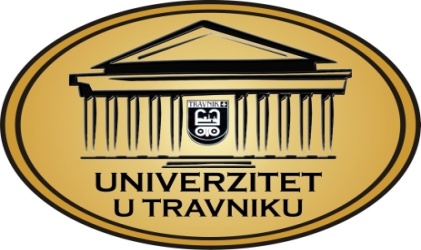 PRAVNI FAKULTETBERZE I BERZANSKO POSLOVANJEPetrović, Pero (2009). BERZE I BERZANSKO POSLOVANJE. Beograd: Prometej.Ristić, Kristijan & Slobodan Komazec & Žarko Ristić (2014). BERZE I BERZANSKO POSLOVANJE. Beograd: EtnoStil.Unković, Milorad& Milan Milisavljević & Nemanja Stanišić  (2010).SAVREMENO BERZANSKO POSLOVANJE.Beograd: Univerzitet Singidunum.Alajbeg, Denis & Zoran Bubaš (2001). VODIČ KROZ HRVATSKO TRŽIŠTE KAPITALA ZA GRAĐANE. Zagreb: Institut za javne financije.Bazdan, Zdravko (2005). Fenomenologija burze. Case Study: povlaštene informacije, povlaštena trgovina i burzovna patologija u Ekonomija/Economics, 12 (4) str. 591-616.Čović, Šefkija (2004). POSLOVNO PRAVO. Sarajevo:  Pravni fakultet, Univerziteta u Sarajevu.Grupa autora (2009). KORPORATIVNO UPRAVLJANJE – Priručnik za firme u BiH. Sarajevo: International Finance Corporation, World Bank.
Predavači:

Prof.dr. Faruk Jašarević

Haris Kozlo MA
viši asistent na ekonomskopravnoj naučnoj oblasti
VJEŽBEUVOD
Predmet Berze I berzansko poslovanje ima za cilj:

definirati pojam i značaj berze, kao organiziranog tržišta kapitala:
prezentirati osnovna obilježja berze i osnovne karakteristike organizacije i funkcioniranja;
definirati značaj i ulogu berzanskog poslovanja na tržištu kapitala;
prikazati funkcioniranja berze, u svjetskim razmjerama, na najjačim tržištima kapitala;
odrediti osnove, značaj i ulogu berzanskog poslovanja;
detektirati postojeće berze, kao osnovne pokretače razvoja tržišta kapitala i berze u razvoju imajući u vidu njihov utjecaj na ekonomska kretanja i stanje ekonomije.
Tematske jedinice predmeta Privredno pravni sistem i politika:

1. sedmica: modul I – Pojmovnik berzanskog poslovanja
2.sedmica: modul II/1. dio - Osnovna obilježja berze i osnove .berzanskog poslovanja
3.sedmica: modul II/2. dio –Osnovna obilježja berze i osnove berzanskog poslovanja
4.sedmica: modul III - Berzanski poslovi
5.sedmica: modul IV/1. dio – Berzansko tržište i berzansko poslovanje
6.sedmica: modul IV/2. dio – Berzansko tržište i berzansko poslovanje
7.sedmica: modul V – Berzanski ciklus
8.sedmica: modul VI –Pojam i sistematizacija vrijednosnih papira
9.sedmica: modul VII –Dionice kao berzanski instrumenti
10.sedmica: modul VIII – Dividenda
11.sedmica: modul IX/1. dio–Obveznice kao vrijednosni papiri
12.sedmica: modul IX/2. dio–Municipalne obveznice kao vrijednosni papiri
13.sedmica: modul X–Najznačajnije berze na svijetu i načini njihovog funkcioniranja
14.sedmica: modul XI –Principi i metodi trgovanja na berzi
15.sedmica: modul XII –Savremeno elektronsko poslovanje
Način ocjenjivanja:
Univerzitet u Travniku ima jedinstven sistem ocjenjivanja na svim organizacionim jedinicama koji je definiran Pravilima studiranja za I ciklus studija na Univerzitetu u Travniku.
Rad studenata prati se kontinuirano tokom nastave, pri čemu se pojedinačno ocjenjuju svi oblici aktivnosti dodjeljivanjem odgovarajućeg broja bodova, kako slijedi:
1. Prisustvo na nastavi  0-10 bodova(0-10%).
2.Seminarski rad/esej/usmenaodbrana rada/aktivnost na nastavi/kvizovi  0-15 bodova(0-5%)
3. Parcijalni test/praktični rad  0-25bodova(0-25%) – pojedinačne bodove za parcijalne testove definirá nastavnik prema obimu gradiva, imajući u vidu da konačan zbir bodova iz ove kategorije ne može prelaziti 25. Parcijalni test organizira se u toku nastave. 
Ukoliko student ostvari maksimalan broj bodova tokom nastave iz navedenih aktivnosti  - 40 bodova (40 %), tako da student može pristupiti završnom i popravnom ispitu.
4. Završni ispit –   Završni ispit nosi ukupno  60 bodova  (60 %). Završni ispit se može organizirati pismeno, usmeno ili pismeno i usmeno. 
Studenti koji ne ostvare dovoljan broj bodova tokom nastave i na završnom ispitu, upućuju se na popravni ispit, koji se također vrednuje sa 60 bodova (60%).
Bodovi sa završnog ispita zbrajaju se sa bodovima koje je student ostvario tokom nastave (prisustvo/seminarski rad/parcijalni ispiti). Ukoliko ni na završnom ispitu ne ostvare dovoljan brojbodova za prolaznu ocjenu, upućuju se na popravni ispit, koji nosi isti broj bodova kao i završni ispit (60). Studenti su dužni prijaviti samo završni ili popravni ispit koji se organiziraju u redovnim ispitnim terminima, nakon održane nastave, dok parcijalne ispite – testove polažu bez prijavljivanja, u toku nastave, na način i u vrijeme koje odredi predmetni nastavnik.
Ocjene:
Ocjena izvrstan (10), ocjena A u skali ECTS-a…..............95-100 boda

Ocjena vrlo dobar (9), ocjena B u skali ECTS-a............…..85-94 boda

Ocjena dobar (8), ocjena C u skali ECTS-a………..................84 boda

Ocjena zadovoljava (7), ocjena D u skali ECTS-a...............65-74 boda

Ocjena dovoljan (6), ocjena E u skali ECTS-a….................55-64 boda

Ocjena nedovoljan (5), ocjena F u skali ECTS-a…...............0-54 boda
Upis ocjena:
Studenti koji su položili ispit dužni su dostaviti indeks predmetnom asistentu zbog upisa ocjene u vrijeme koje je naznačeno u obavještenju o rezultatima ispita.

Studenti indekse mogu dostaviti i posredno.

Ukoliko student nije dostavio indeks iz opravdanog razloga, dužan je obavijestiti predmetnog asistenta.
KOMUNIKACIJA :-E-mail ili lično u terminima konsultacija, predavanja i vježbi-navesti ime i prezime, br.indeksa, godina studija, smjer
Prof.dr. Faruk Jašarević
Faruk.jasarevic@pfk.edu.ba

Haris Kozlo MA.
viši asistent na ekonomskopravnoj naučnoj oblasti
haris.kozlo@pfk.edu.ba
haris.kozlo@yahoo.com

ODGOVOR ZA 24h
SEMINARSKI RADOVI
Prezentacija tema
Dodjela tema studentima
Način izrade seminarskog rada prema uputstvu fakulteta
Korekcije i dodatne upute 
na printanoj radnoj verziji u terminima vježbi
ili e-mailom
Finalni seminarski rad
Prezentacija seminarskog rada (u terminu vježbi)
Seminarski rad-način ocjenjivanja..…………………..0-5%